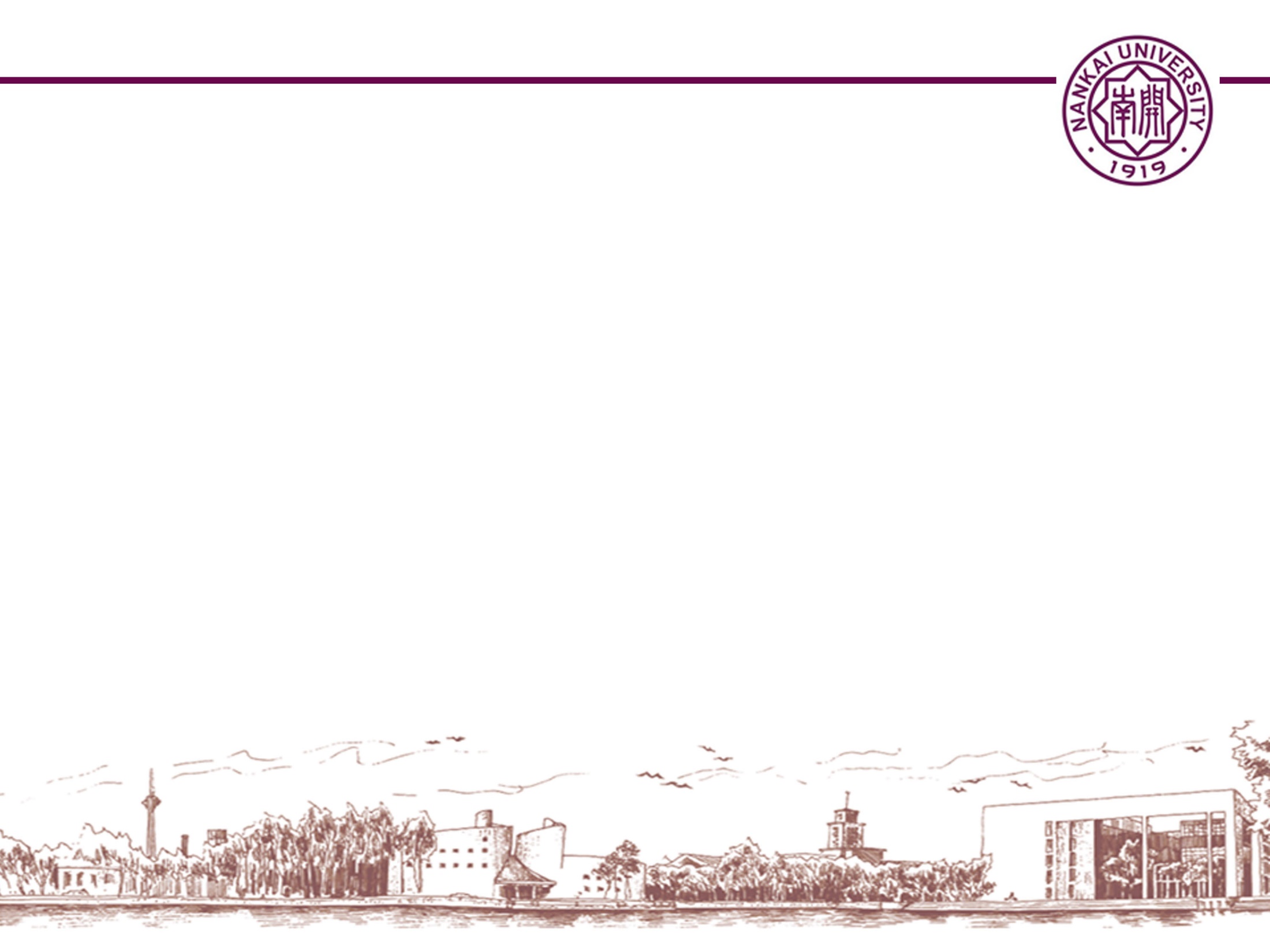 高强
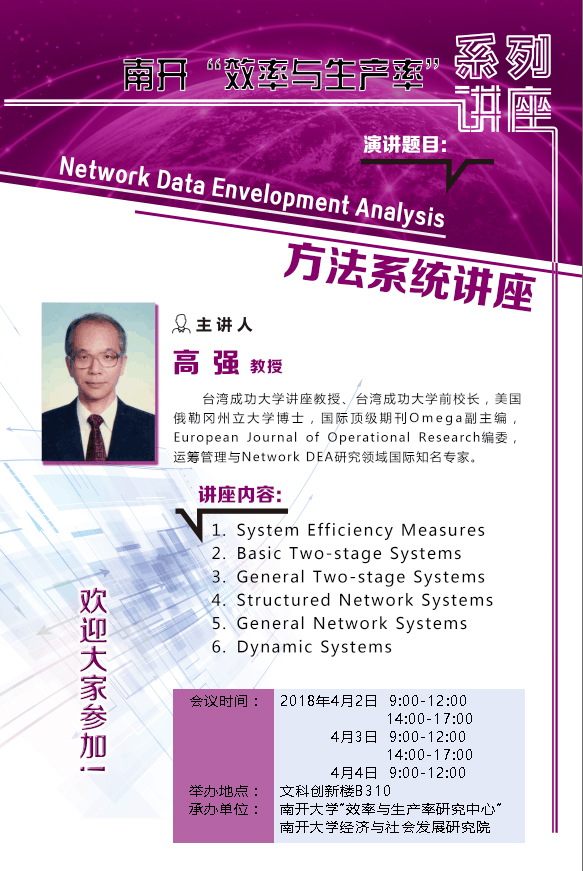 职称：教授
教育背景：
美国俄勒冈州立大学博士
台湾成功大学讲座教授
台湾成功大学前校长
主要科研成果：
国际顶级期刊Omega副主编，European Journal of Operational Research 运筹管理与Network DEA研究领域国际知名专家。